CLASSEUR TECHNIQUE
NOTE A TOUS LES CLUBS (JEUNES) DU DEPARTEMENT
Saison 2020-2021
Logo club à insérer
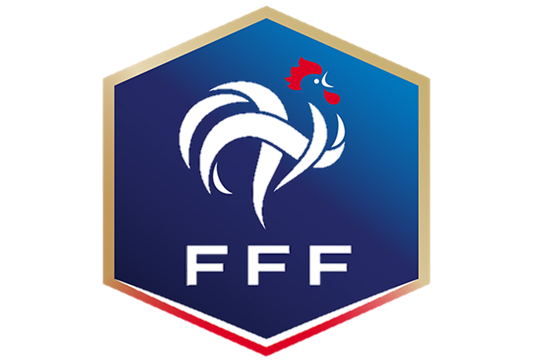 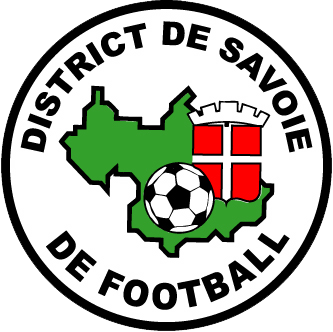 CLASSEUR TECHNIQUE 2020 - 2021
OBJECTIFS :


Avoir un listing actualisé des référents par club

Harmoniser les dénominations de l’encadrement technique

Posséder une base de données utilisable et performante
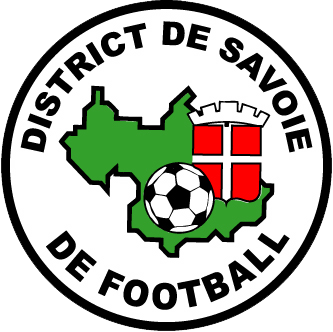 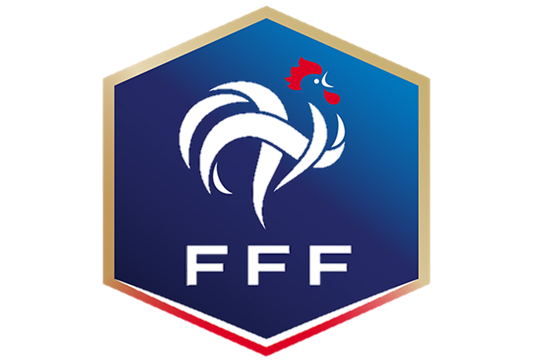 LES MEMBRES DU CLUB
LES EDUCATEURS DU CLUB
CRENEAUX D’ENTRAINEMENT
CLASSEUR TECHNIQUE 2020- 2021
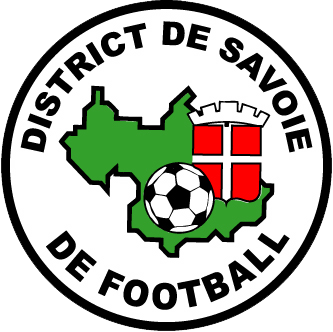 LA MISE A JOUR DES MEMBRES DU CLUB 

DOIT ETRE REALISEE AVANT LE LUNDI 28 SEPTEMBRE 2020
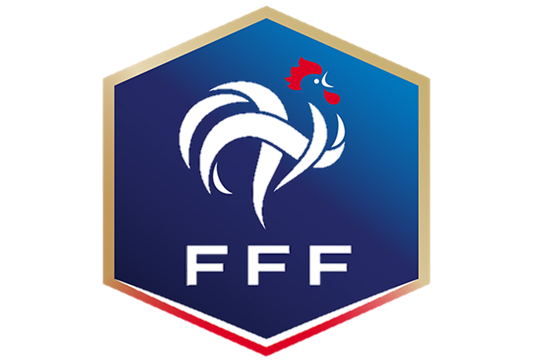